আজকের আইসিটি ক্লাসে সবাইকে স্বাগত
প্রিন্টার
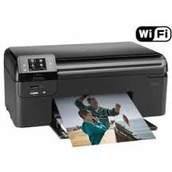 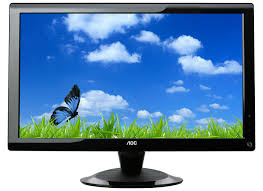 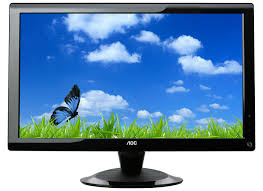 ইন্টারনেট
ক্লায়েন্ট
…………………
ক্লায়েন্ট
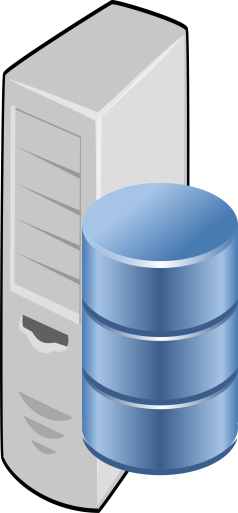 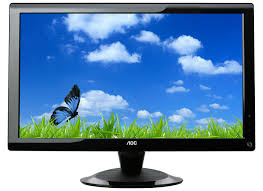 ঢ়রাউটার
সার্ভার
…….
……..
ক্লায়েন্ট
পরিচিতি
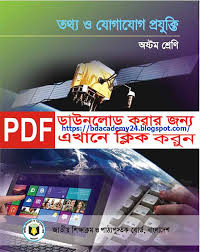 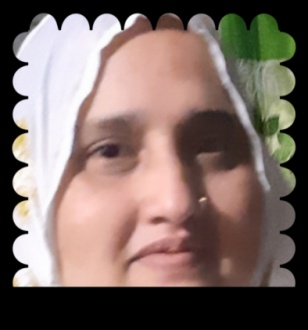 শ্রেণী: ৮ম
বিষয়: তথ্য ও যোগাযোগ প্রযুক্তি
অধ্যায়: ২
মোছাঃ শিউলী বেগম
সহকারী শিক্ষক (আইসিটি)
আরজিদেবীপুর শিয়ালকোট আলিম মাদ্রাসা,পার্বতীপুর,দিনাজপুর ।
ইমেইলঃ sheuli1978.bd@gmail.com
পাঠ: ৮
সময়: ৫০ মিনিট
চিত্রে কী দেখতে পাচ্ছি ?
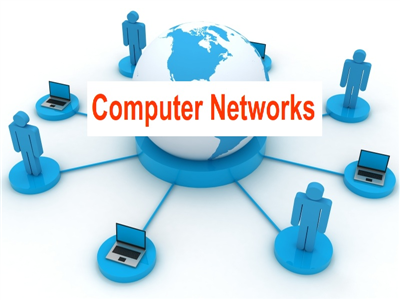 কম্পিউটার নের্টওয়ার্ক
আজকের পাঠের বিষয়
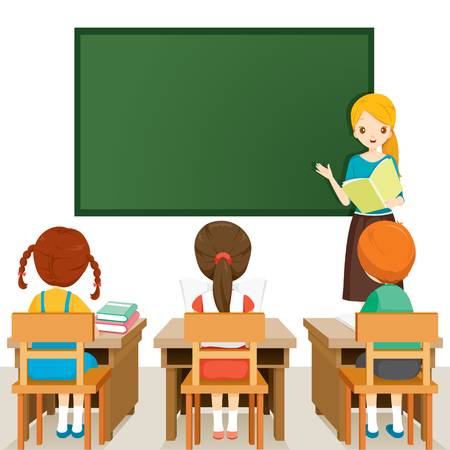 নেটওয়ার্কের ধারণা
শিখনফল
এই পাঠ শেষে শিক্ষার্থীরা…
১. নেটওয়ার্ক কী বলতে পারবে;
২. ক্লায়েন্ট ও সার্ভারের কাজ উপস্থাপন করতে পারবে;
৩. স্কুলের কম্পিউটার গুলোকে নেটওয়ার্কের আওতায় আনার জন্য কী কী রির্সোসের প্রয়োজন একটি তালিকা তৈরি করতে পারবে;
৪. মিডিয়া ও প্রটোকলের গুরুত্ব বর্ণনা করতে পারবে ।
চিত্রটি লক্ষ করি
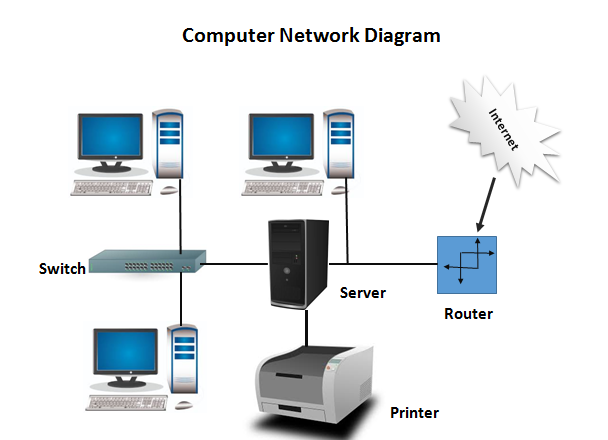 একটি নেটওয়ার্ক
একক কাজ
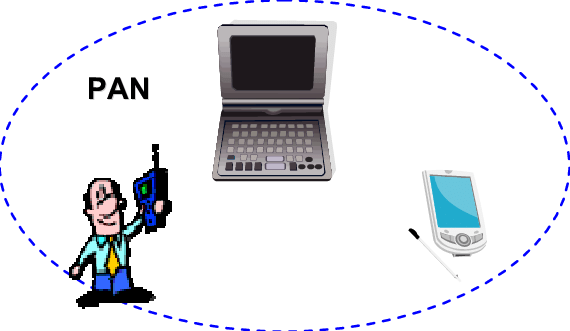 নেটওয়ার্ক কী ?
চিত্রে কী দেখতে পাচ্ছি ?
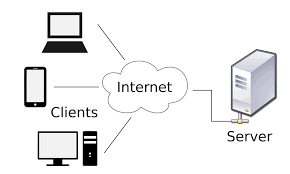 সার্ভার হচ্ছে শক্তিশালী কম্পিউটার যেটি নেটওয়ার্কের অন্য কম্পিউটারকে নানা রকম সেবা দিয়ে থাকে । যে সব কম্পিউটার সার্ভার থেকে কোনো ধরণের তথ্য নেয় তাকে ক্লায়েন্ট বলে ।
জোড়ায় কাজ
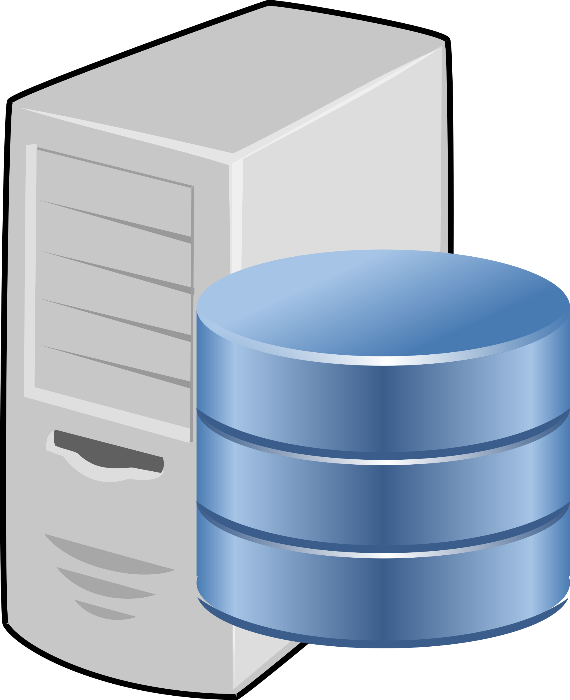 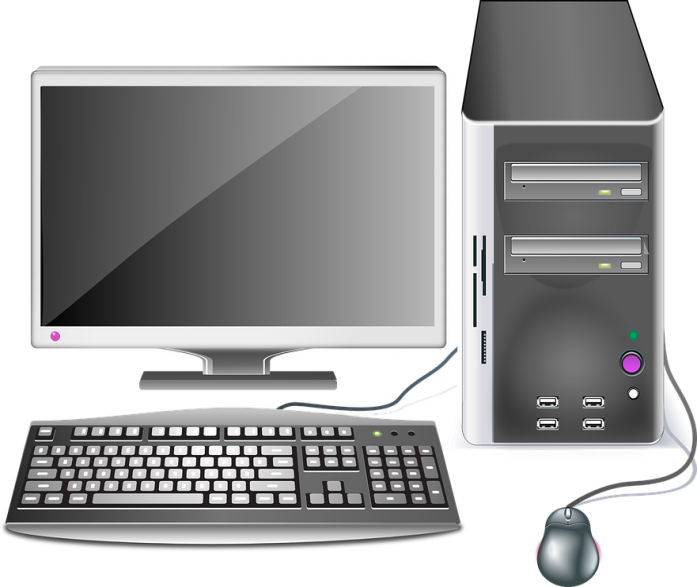 সার্ভার
ক্লায়েন্ট
সার্ভার ও ক্লায়েন্টের কাজগুলো উপস্থাপন কর ।
চিত্র দুটি লক্ষ করি
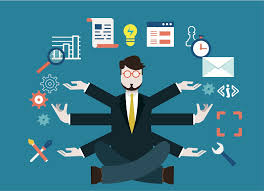 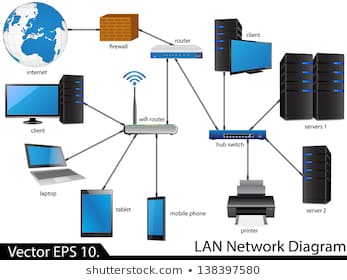 কম্পিউটারের সাথে যদি একটি প্রিন্টার অথবা ফ্যাক্স মেশিন লাগানো থাকে সেটাই হচ্ছে রিসোর্স ।তোমার কম্পিউটারে যদি গুরুত্বপূর্ণ তথ্য থাকে বা মজার ছবি থাকে এবং সেটি যদি নেটওয়ার্কের মাধ্যমে অন্যরা ব্যবহার করতে থাকে তাহলে তোমার কম্পিউটার ও একটা রিসোর্স হয়ে যাবে ।
দলগত কাজ
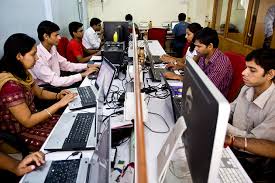 তোমাদের স্কুলের কম্পিউটারগুলোকে নেটওয়ার্কিং এর আওতায় আনার জন্য কী কী 
রির্সোসের প্রয়োজন একটি তালিকা তৈরি কর ।
মূল্যায়ন
১. নেটওয়ার্ক কী ?
২. সার্ভার ও ক্লায়েন্ট কীভাবে কাজ করে ।
৩. মিডিয়া ও প্রটোকল বলতে কী বুঝ ।
চিত্রগুলো লক্ষ্য করি
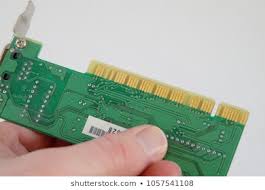 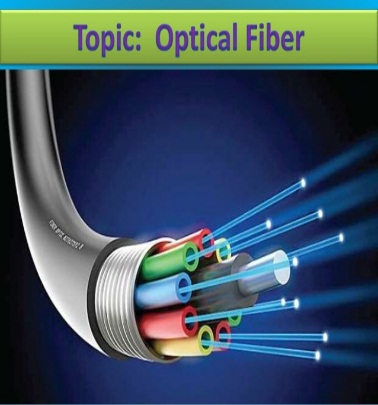 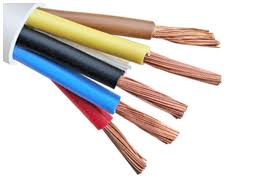 অপটিক্যাল ফাইবার
বৈদুতিক তার
NIC
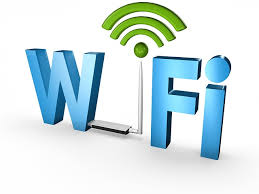 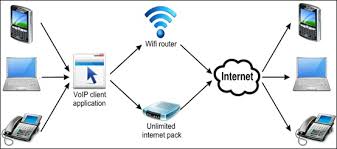 প্রটোকল
তার বিহীন পদ্ধতিতে কম্পিউটারকে নেটওয়ার্কে জুড়ে দেয়া যায়
বাড়ীর কাজ
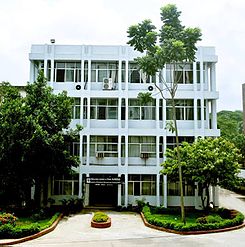 মিডিয়া ও প্রটোকলের গুরুত্ব লিখে আনবে ।
ধন্যবাদ
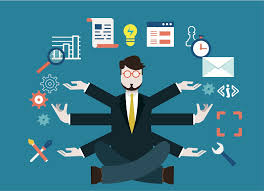